08
PROBABILITAS
TUJUAN BELAJAR
MEMAHAMI FUNGSI DAN METODE PERHITUNGAN PROBABILITAS
25%
50%
MENJELASKAN ARTI DAN KEJADIAN/PERISTIWA DAN NOTASI HIMPUNAN
ACTIVITIES
MEMAHAMI PERATURAN DAN PERHITUNGAN PROBABILITAS
75%
MEMAHAMI PERMUTASI DAN KOMBINASI
100%
PROBABILITAS
“SUATU NILAI YANG DIGUNAKAN UNTUK MENGUKUR TINGKAT TERJADINYA SUATU KEJADIAN YANG ACAK”
Input
Output
Kejadian
Outcome
Eksperimen
[Speaker Notes: . eksperimen= observasi terhadap objek atau kegiatan untuk memperoleh beberapa ukuran.
. Hasil / outcome = suatu hasil khusus dari sebuah eksperimen
. Kejadian  = kumpulan dari satu atau lebih hadil dari sebuah eksperimen]
LOGICAL FRAMEWORK OF PROBABILITY
20%
40%
60%
100%
80%
Kemungkinan tidak terjadi
Kemungkina tidak terjadi
Kemungkinan bisa terjadi
Kemungkinan terjadi
Kemungkinan pasti terjadi
[Speaker Notes: Probabilitas biasanya dinyatakan dengan bilangan decimal sperti 0,25 0,50 atau 0,70. dalam notasi ini nilai probalilitas berkisar antara 0 dan 1. semakin dekat nilai probabilitas ke nilai 0 maka semakin kecil kemungkinan suatu kejadian akan terjadi. Sebaliknya semakin dekat nilai probabilitas ke nilai 1 semakin besar peluang suatu kejadian akan terjadi.]
PENDEKATAN PERHINTUNGAN PROBABILITAS
[Speaker Notes: Pendekatan perhitungan probabilitas]
PENDEKATAN KLASIK
Peneliti harus mengetahui terlbih dahulu seluruh kejadian yang akan muncul
Perhitungan probabilitas secara klasik didasarkan pada asumsi bahwa hasil dari suatu eksperimen mempunyai kemungkinan (peluang/probalbilitas) yang sama.
PENDEKATAN KLASIK
[Speaker Notes: n]
PENDEKATAN KLASIK
PENDEKATAN KLASIK
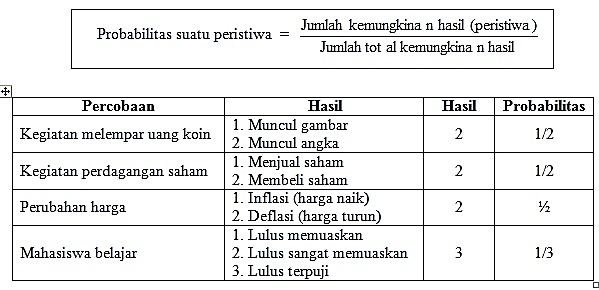 [Speaker Notes: Peristiwa menjual dan membeli saham mempunyai kesempatan yang sama untuk terjadi pada kegiatan jual beli saham. Jumlah hasil ada 2 dan hanya 1 peristiwa yang terjadi, maka probabilitas menjual atau membeli adalah sama, yaitu ½

Pada suatu percobaan di mana hanya ada satu peristiwa yang terjadi, sehingga peristiwa lain tidak dapat terjadi pada suatu percobaan dengan waktu yang sama dikenal dengan peristiwa saling lepas (mutually exclusive).

Peristiwa saling lepas (mutually exclusive) adalah terjadinya suatu peristiwa sehingga peristiwa lain tidak terjadi pada waktu yang sama]
PENDEKATAN KLASIK
Perhatikan kembali percobaan pelemparan sebuah dadu. Ruang sampelnya adalah S = {1, 2, 3, 4, 5, 6} sehingga n (S) = 6. Misalkan, kejadian munculnya muka dadu yang bertitik prima dinyatakan dengan K = {2, 3, 5} sehingga n(K) = 3.Peluang munculnya setiap titik sampel di dalam ruang sampel adalah sama, yaitu 1/6. Jadi, peluang munculnya muka dadu bertitik prima adalah
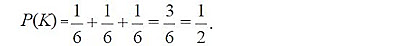 PENDEKATAN KLASIK
Selain dengan cara tersebut, nilai P(K) juga dapat ditentukan dengan cara sebagai berikut.S = {1, 2, 3, 4, 5, 6} maka n(S) = 6.K = {2, 3, 5} maka n(K) = 3.



Uraian tersebut menjelaskan bahwa jika setiap titik sampel anggota ruang sampel S memiliki peluang yang sama maka peluang kejadian K yang memiliki anggota sebanyak n(K) dinyatakan sebagai berikut.
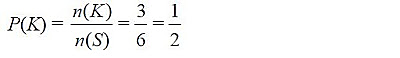 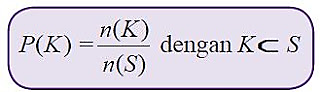 PENDEKATAN FREKUENSI RELATIF
Konsep
Perhitungan probabilitas berdasarkan frekuensi relatif menggunakan limit dari frekuensi relatif yang diperoleh dari suatu percobaan
fr	= frekuensi relatif
Xi	= kejadian i
[Speaker Notes: frekuensi relatif adalah perbandingan banyaknya kejadian yang diamati dengan banyaknya percobaan.]
PENDEKATAN FREKUENSI RELATIF
frekuensi relatif (fr) sedangkan munculnya suatu kejadian (K) yang diamati dari n percobaan, dapat dirumuskan sebagai fr = K/n.



Ambillah sekeping uang logam, kemudian lemparkan sebanyak 30 kali. Misalkan, hasil yang diperoleh adalah muncul sisi gambar sebanyak 13 kali. Perbandingan banyak kejadian muncul sisi gambar dengan banyak pelemparan adalah 13/30. Nilai inilah yang disebut frekuensi relatif.
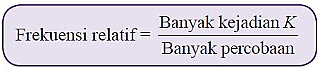 PENDEKATAN FREKUENSI RELATIF
Contoh Soal 1
Pada pelemparan dadu sebanyak 100 kali, muncul muka dadu bernomor 6 sebanyak 16 kali. Tentukan frekuensi relatif munculnya muka dadu bernomor 6.
Penyelesaian: n = 100 dan K = 16
fr = K/n
fr = 16/100
fr = 0,16
Jadi, frekuensi relatif munculnya muka dadu bernomor 6 adalah 0,16.
PENDEKATAN FREKUENSI RELATIF
Rino melempar dadu sebanyak 200 kali. Hasilnya adalah muncul muka dadu sebagai berikut.
a. Bertitik 1 sebanyak 25 kali.
b. Bertitik 3 sebanyak 17 kali.
c. Bertitik 6 sebanyak 56 kali.
Tentukan frekuensi relatif kejadian munculnya mata dadu bertitik 1, 3, dan 6.
PENDEKATAN FREKUENSI RELATIF
Banyaknya percobaan adalah 200a. Kejadian munculnya muka dadu bertitik 1 sebanyak 25 kali.



Jadi, frekuensi relatif munculnya muka dadu bertitik 1 adalah 0,125.
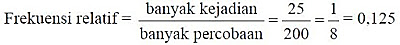 PENDEKATAN FREKUENSI RELATIF
Banyaknya percobaan adalah 200b. Kejadian munculnya muka dadu bertitik 3 sebanyak 17 kali.


Jadi, frekuensi relatif munculnya muka dadu bertitik 3 adalah 0,085.
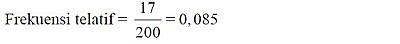 PENDEKATAN FREKUENSI RELATIF
Banyaknya percobaan adalah 200b. Kejadian munculnya muka dadu bertitik 6 sebanyak 56 kali.


Jadi, frekuensi relatif munculnya muka dadu bertitik 6 adalah 0,28
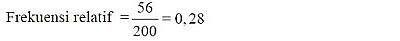 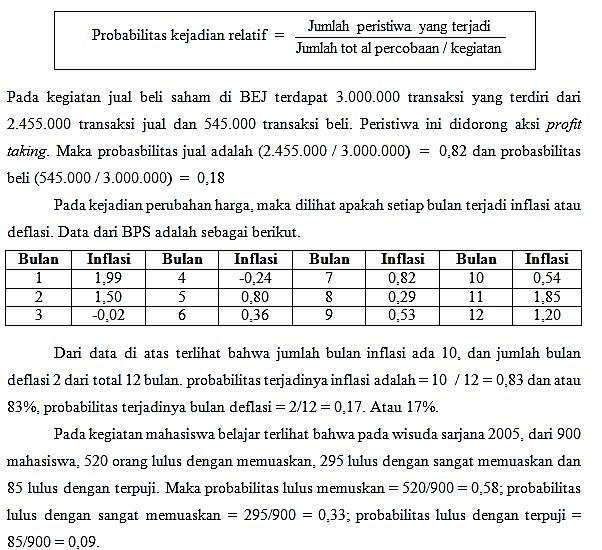 80%
60%
40%
01
02
03
04
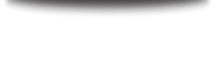 20%
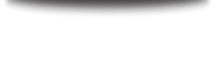 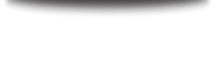 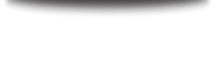 [Speaker Notes: Jadi pendekatan relatif mendasarkan besarnya probabilitas pada banyaknya suatu peristiwa terjadi dari keseluruhan percobaan, kegiatan atau pengamatan yang dilakukan.]
Pendekatan Subjektif
Pendekatan subjektif adalah menentukan besarnya probabilitas suatu peristiwa didasarkan pada penilaian pribadi dan dinyatakan dalam derajat kepercayaan.
Penilaian subjektif diberikan karena terlalu sedikit atau tidak ada informasi yang diperoleh atau berdasarkan keyakinan.
Pendekatan subjektif menyatakan probabilitas suatu peristiwa terjadi berdasarkan penilaian pribadi
[Speaker Notes: Contoh pendekatan subjektif seperti 
menurut Presiden Saddam Husen Irak pasti akan menang melawan Amerika, 
menurut Presiden Amerika rakyat Irak akan menyambut tentara Amerika dengan suka cita, 
menurut Mentri Keuangan Indonesia periode 1996-1998, Indonesia tidak akan pernah krisis karena pondasi ekonomi kuat, atau 
Anda akan mendapatkan nilai minimal B untuk matakuliah Statistik I. 
Semua contoh di atas hanya didasarkan pada penilaian pribadi dan tidak banyak menggunakan informasi sebagai dasar pertimbangan. 
Oleh sebab itu, pendekatan demikian dinamakan pendekatan subjektif.]
Aturan dasar Probabilitas
Hukum PenjumlahanPeristiwa saling lepas (Mutually exclusive)
Hukum penjumlahan menghendaki peristiwa yang saling lepas atau mutually exclusive yaitu apabila suatu peristiwa terjadi, maka peristiwa lain tidak dapat terjadi pada saat bersamaan.
Jika kejadian A dan B saling lepas maka probabilitas terjadi peristiwa tersebut adalah :

P(A atau B) = P(A) + P(B)

P ( A ∪ B ) = P(A) + P(B)
Hukum PenjumlahanPeristiwa saling lepas (Mutually exclusive)
Bila sebuah dadu dilemparkan, tentukan probabilitas :A Peristiwa mata dadu 4 munculB Peristiwa mata dadu lebih kecil dari 3 muncul
Jawab :


Jadi P(A atau B) = P(A) + P(B) =
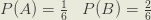 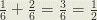 Hukum Penjumlahankejadian bersama (Non Mutually Exclusive)
Peristiwa atau kejadian bersama Non Mutually Exclusive (Joint) yaitu dua peristiwa atau lebih dapat terjadi bersama-sama (tetapi tidak selalu bersama).
P(A atau B)    = P(A) + P(B) – P(A dan B)
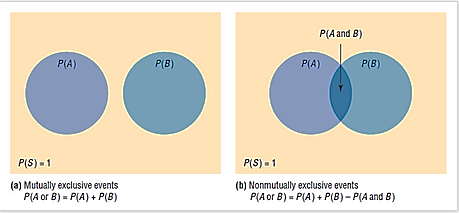 P(A ∪ B)        = P(A) + P(B) – P(A ∩ B)
Hukum Penjumlahankejadian bersama (Non Mutually Exclusive)
Dalam sebuah unit rumah sakit terdapat 8 orang perawat dan 5 orang ahli terapi. Terdiri dari 7 perawat wanita dan 1 perawat pria, sedangkan untuk ahli terapi terdiri dari 3 wanita dan 2 pria. Jika seorang staff perawat dipanggil, berapa kemungkinan yang dating adalah pria?






P (perawat pria) = P(perawat)+P(Pria)-P(Perawat dan Pria)
P (perawat pria) = 8/13 + 3/13-1/13 = 10/13
Hukum Perkaliankejadian bebas(independent event )
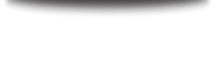 Dua peristiwa atau kejadian yang saling bebas ( independent event ) artinya terjadinya suatu kejadian atau peristiwa tidak mempengaruhi probabilitas terjadinya peristiwa lain.
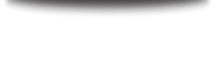 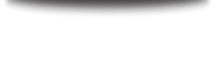 Dua peristiwa atau kejadian yang saling bebas (independen) dinyatakan sebagai berikut :

P ( A ∩ B ) = P(A dan B) = P(A) . P(B)
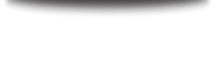 Hukum Perkaliankejadian bebas (independent event)
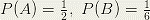 Hukum Perkaliankejadian Bersyarat(dependent event )
Probabilitas bersyarat artinya terjadinya suatu kejadian atau peristiwa dengan syarat peristiwa lain harus (telah) terjadi dan peristiwa-peristiwa tersebut saling mempengaruhi.
Probabilitas kejadian A dengan syarat kejadian B telah terjadi yang dilambangkan dengan P(A/B)
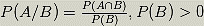 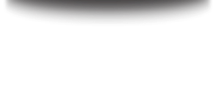 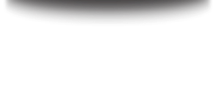 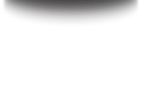 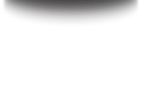 Hukum Perkaliankejadian Bersyarat(dependent event )
Sebuah kota berisikan 11 bola dengan rincian :
5 buah bola putih bertandakan +
1 buah bola putih bertandakan –
3 buah bola kuning bertandakan +
2 buah bola kuning bertandakan –
Bila diambil sebuah bola kuning dari kotak :
Berapa probabilitas bola itu bertanda +
Berapa probabilitas bola itu bertanda –
Misal        
B       = bola kuning
A+     = bola bertanda +
A–     = bola bertanda –
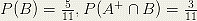 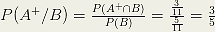 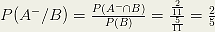 Hukum Perkaliankejadian Gabungan(INtersection event )
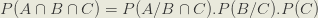 Terjadinya dua kejadian atau lebih peristiwa secara beruntun (bersamaan) dan peristiwa-peristiwa itu saling mempengaruhi
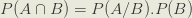 Hukum Perkaliankejadian Gabungan(INtersection event )
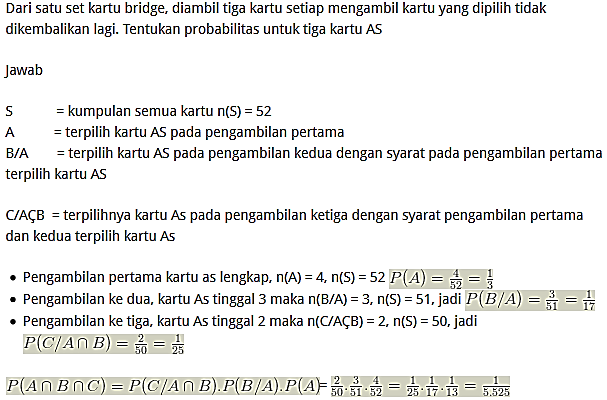 Teorema Bayes
[Speaker Notes: Dalam penafsiran frekuentis teorema ini menjelaskan representasi invers probabilitas dua kejadian. Teorema ini merupakan dasar dari statistika Bayes dan memiliki penerapan dalam sains, rekayasa, ilmu ekonomi (terutama ilmu ekonomi mikro), teori permainan, kedokteran dan hukum. Penerapan teorema Bayes untuk memperbarui kepercayaan dinamakan inferens Bayes.]
Teorema Bayes
Suatu perusahaan besar menggunakan 3 hotel sebagai tempat menginap para langganannya. 
Dari pengalaman yang lalu diketahui bahwa 20% langganannya ditempatkan di Hotel I, 50% di 
Hotel B, dan 30% di Hotel S. Bila 5% kamar mandi di Hotel I tidak berfungsi dengan baik, 4% di 
Hotel B, dan 8% di Hotel S, berapa peluang bahwa:

a) Seorang langganan mendapat kamar yang kamar mandinya tidak baik?
b) Seseorang yang mendapat kamar mandi yang tidak baik ditempatkan di Hotel S
Diketahui:
A : seorang langganan mendapat kamar yang kamar mandinya tidak baik
B1 : penempatan di Hotel I
B2 : penempatan di Hotel B
B3 : penempatan di Hotel S
P(B1) = 0.2; P(B2) = 0.5; dan P(B3) = 0.3;
P(A|B1) = 0.05; 
P(A|B2) = 0.04;
P(A|B3) = 0.08;